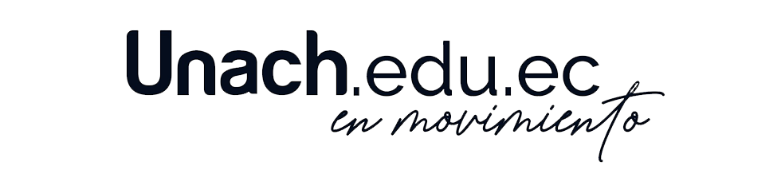 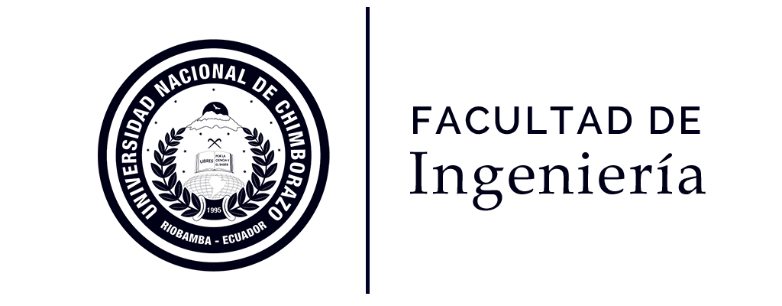 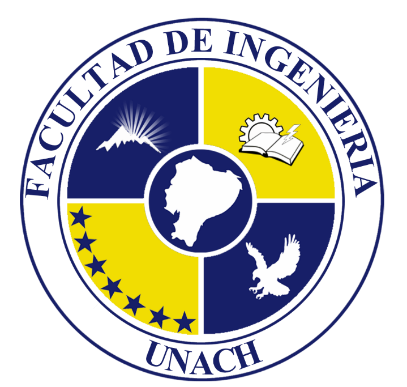 Revisado por:  Ing. MBA. Magdala Lema Espinoza
ESCENARIOS
DEFINICION DE ESCENARIOS
La Planeación por Escenarios se origina en el supuesto que en últimas conocer el futuro no se puede lograr con certeza alguna. Partiendo de éste punto de vista, los planeadores de escenarios se concentran en imaginar las múltiples alternativas futuras que se puedan dar.
La planificación de escenarios facilita la toma de decisiones al organizar la información existente en un número limitado de futuros posibles. Cada escenario cuenta una historia sobre cómo diferentes variables interactúan entre sí bajo diversas circunstancias
Cuando nos asomamos al futuro, nos hallamos siempre ante la ambigua tesitura de encontrar un equilibrio razonable entre nuestros deseos más optimistas y nuestros temores más pesimistas.
El objetivo del trabajo con escenarios es apercibirnos de la pluralidad de alternativas posibles y circunscribirlas -no evaluar su totalidad, ya que sería materialmente imposible-  para que consideremos cambios que de otra manera hubieran pasado desapercibidos. Del mismo modo, nos ayudará a orquestar las alternativas en distintas historias, cuya comprensión y uso resulte más sencillo y eficaz que el manejo de inmensos volúmenes de información.
COMO LA PLANIFICACION DE ESCENARIOS INFLUYE SOBRE LAS DECISIONES
EVOLUCION HISTORICA
METODOLOGIA PARA COSNTRUIR ESCENARIOS
Implica lo siguiente:

Considerar la incertidumbre bajo diferentes horizontes de tiempo.
Identificar las incertidumbres más importantes para su industria ynegocio.
Utilizar las incertidumbres para visualizar múltiples futurosdiferentes.
Buscar diversas perspectivas
Incorporar escenarios en la toma de decisiones.
Distinguir las implicaciones de las diferentes decisiones.
Tomar decisiones y monitorear
PLANEACION DE ESCENARIOS A PARTIR DEL ANALISIS DE OPORTUNIDADES
PASOS A SEGUIR PARA LA PLANEACION DE ESCENARIOS
Establecer el equipo adecuado.
Identificar el problema fundamental a resolver. Este problema centra los esfuerzos del equipo orientando las cuestiones hacia la tarea específica. Como ejemplo podríamos citar: "¿Cómo será nuestra organización dentro de 10 años?".
Elaborar una relación de los factores clave del entorno. Este paso se asemeja al análisis del entorno en que es necesario elaborar una relación de los factores, tendencias, temas o fuerzas fundamentales del entorno que influirán en la organización.
Establecer un orden de prioridades entre los factores clave. Tras elaborar la relación de los factores, se establece un orden de prioridades entre ellos determinando los que "probablemente se produzcan" y los que es "poco probable que ocurran", así como el grado de importancia de cada factor. A continuación, se establece un orden de prioridades entre los factores dentro de cada una de estas dos categorías según su importancia relativa para el futuro.
Trazar los ejes de probabilidad. Seleccionar dos factores que hayamos incluido en la categoría de "poco probable que ocurran" y situar cada uno de ellos en los polos opuestos de un eje mostrando condiciones contrarias. Estos ejes crean cuatro variaciones distintas que podrían desarrollarse en el futuro. Los factores probables se incluirán en cada uno de los cuadrantes del diagrama.
Desarrollar los escenarios. Con los factores que "probablemente se produzcan" y los que es "poco probable que ocurran" que aparecen en cada uno de los cuadrantes del diagrama, escribir una breve descripción narrativa de cómo podría ser el futuro en cada uno de los cuadrantes.
Analizar e interpretar los escenarios. En esta etapa se estudia si los cuatro escenarios son adecuados y se llevan a cabo las acciones pertinentes para fomentar o impedir su aparición.